Мастер класс
Ведущая педагогическая идея моего мастер класса : 
Повышение интереса учащихся по английскому языку
Мастер класс
Если есть  мотив, то будет и песня!
Наглядные средства
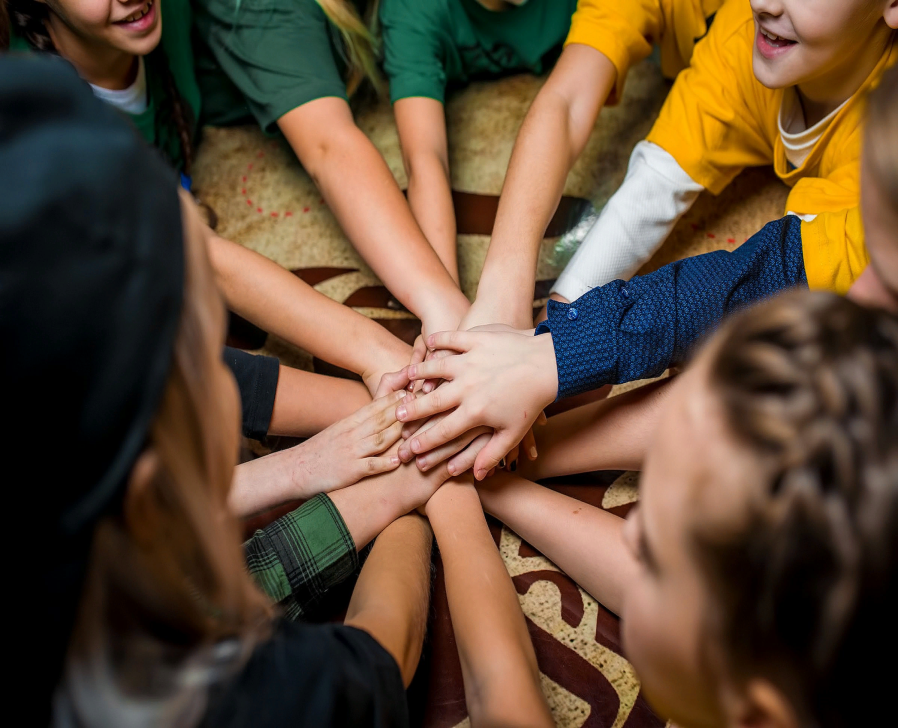 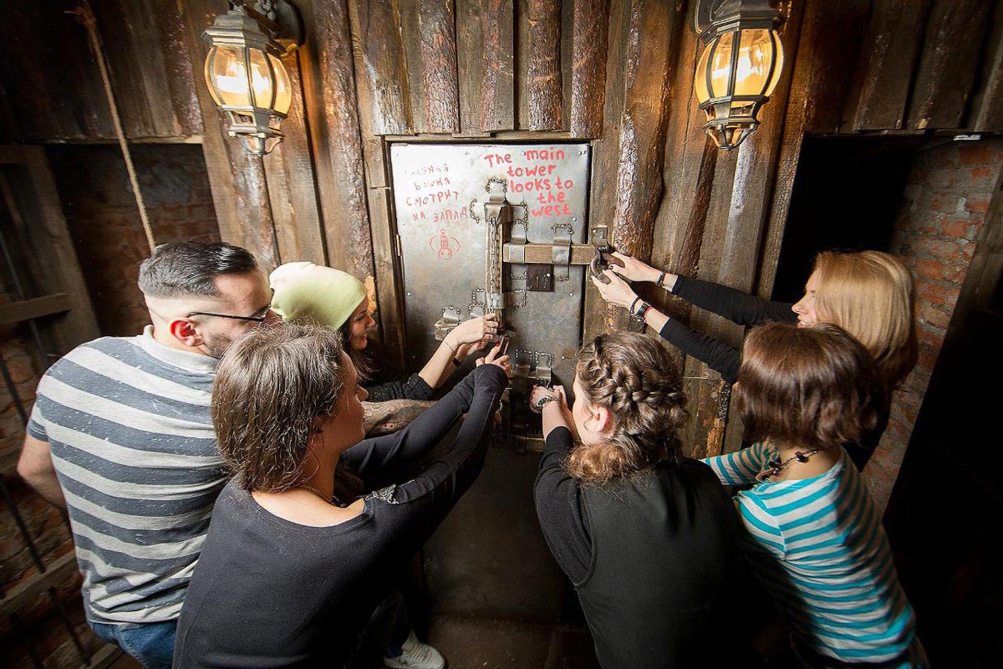 Квест
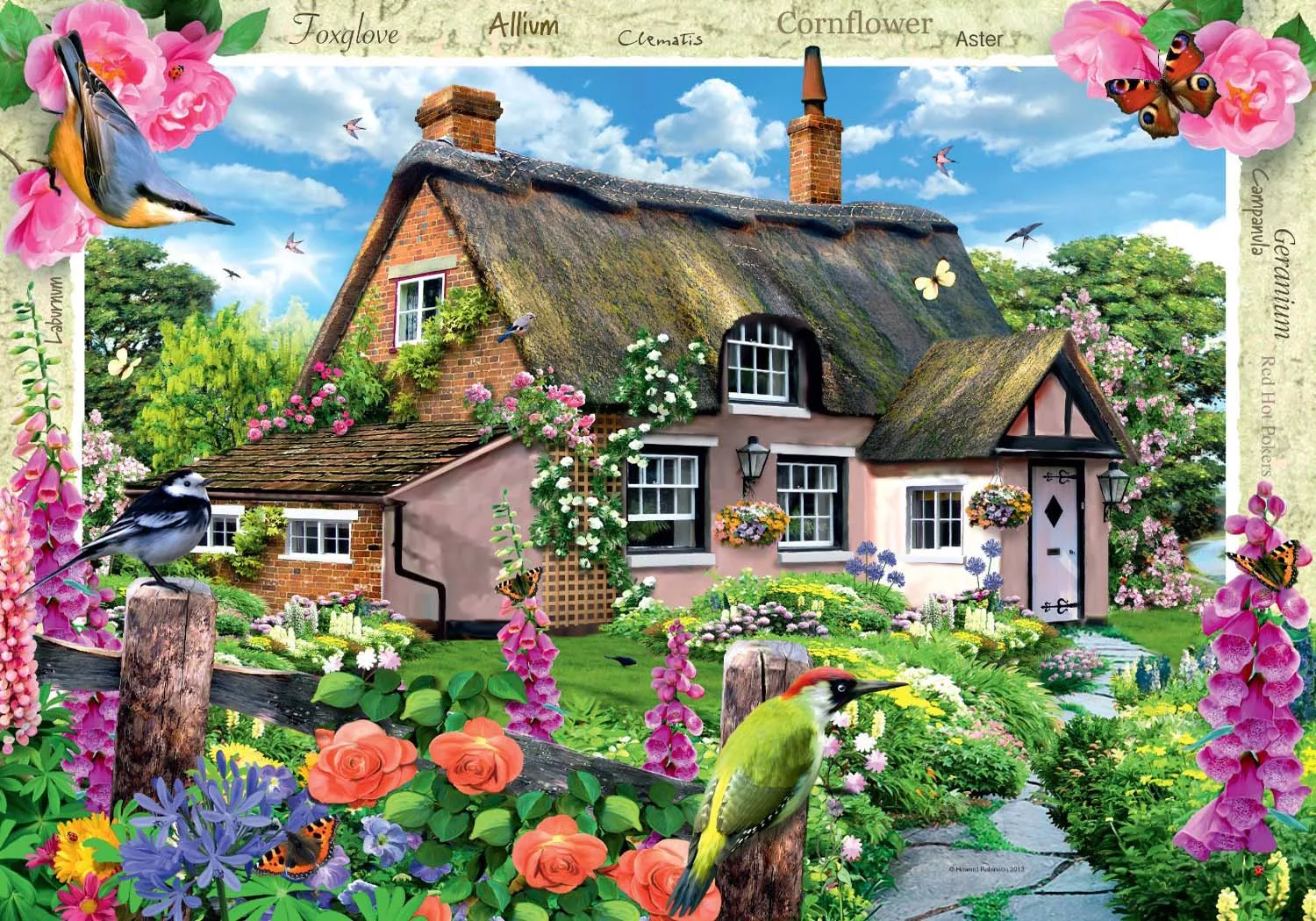 Пазлы
Музыка и песни
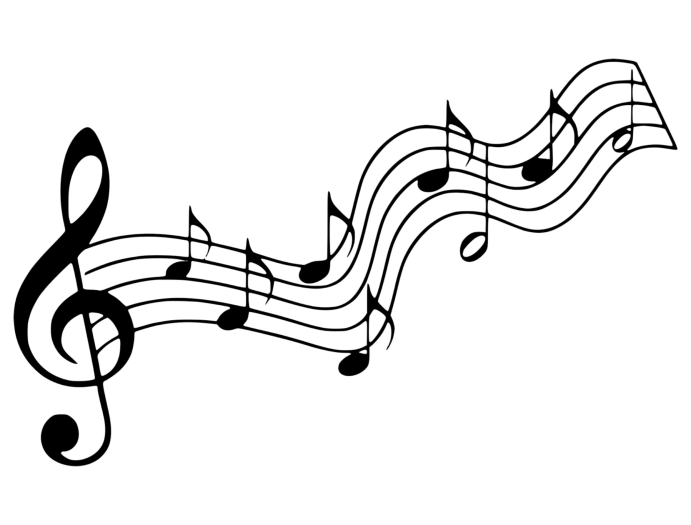 Rain on the green grass,
Rain on the  tree
Rain on the house- top
But not on  me!
Видеофайлы
Мотивация в любом начинании  — первое дело.( Евгений Красницкий.)
Спасибо!